Social constructivism
Petr Ocelík
MEB401 Teorie bezpečnosti a metodologie / MEB427 Bezpečnost: teorie a koncepty
26th October 2017
Outline
Constructivism as a social theory
The construction of social reality (John Searle)

Discourse
Frame
Mini-case study
Constructivism as a social theory
Idealism: social world is primarily created and driven by ideas 
Interpretativism: social phenomena do not exist independently of our interpretations of them

Thus: social world is being constructed 

Social constructivism is not an IR theory 
It is a social theory that provides an explanation or understanding of social organization as such
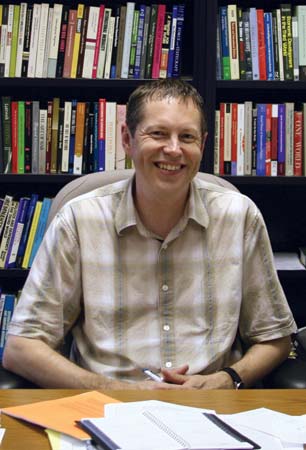 Strong vs. weak constructivism
Weak constructivism: 
Allows causal explanations 
Allows objective knowledge
(Differentiates between brute and social facts) 

Strong constructivism:
Rejects the concept of causality
Rejects the possibility of objective knowledge 
(There are only social facts)
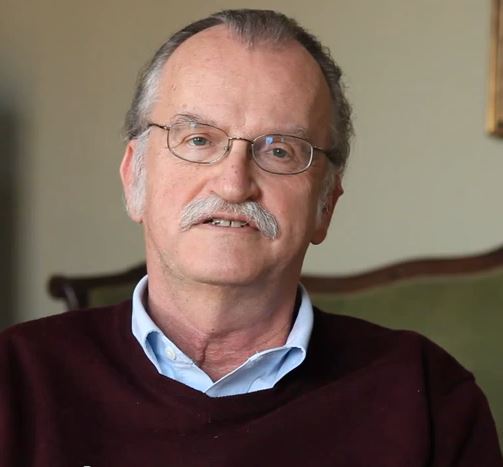 John Searle: The Construction of Social Reality
Brute vs. social/institutional facts 

Function assignment 

Individual vs. collective intentionality                    (~ subjectivity vs. intersubjectivity)

Regulatory vs. constitutive rules
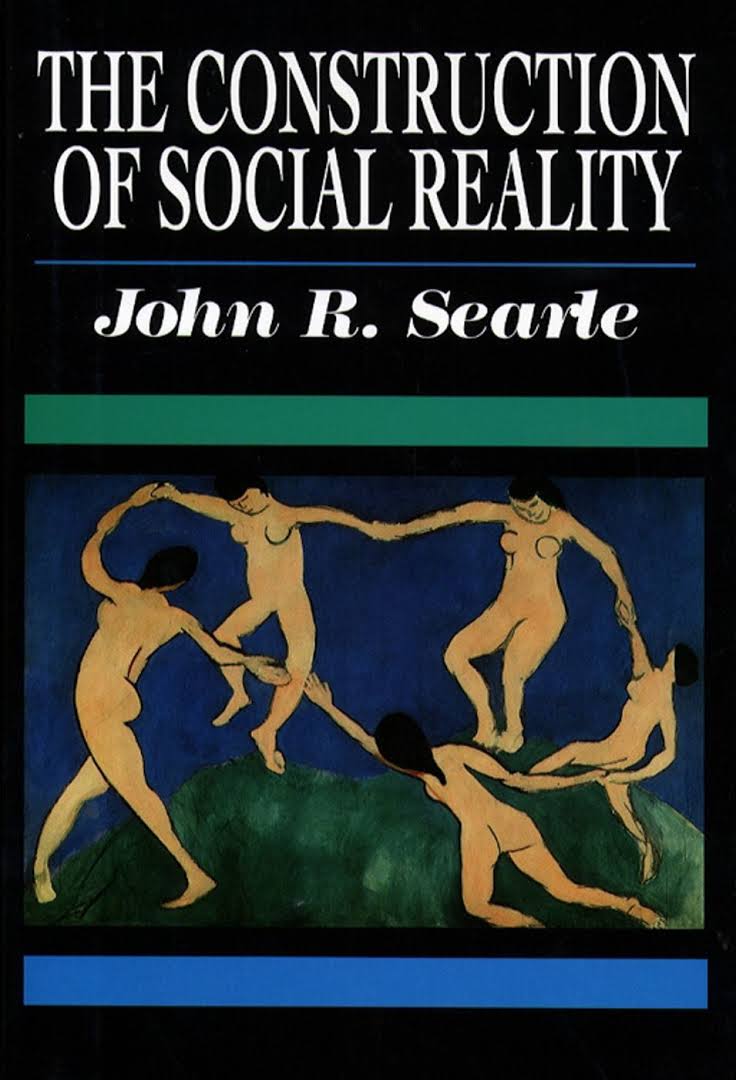 Brute vs. social facts
Brute facts:
Mind-independent
Independent on other facts 

Social facts:
Mind-dependent
Dependent on social context, i.e. language, actions etc.
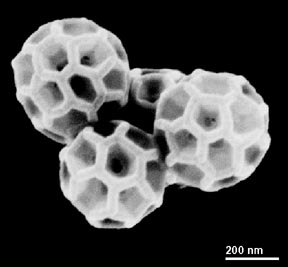 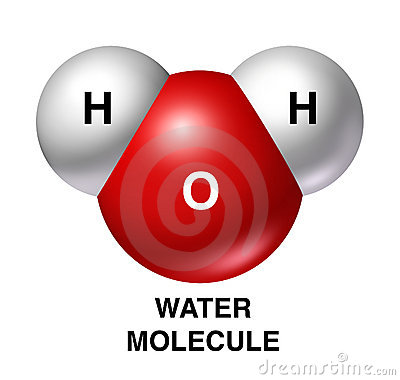 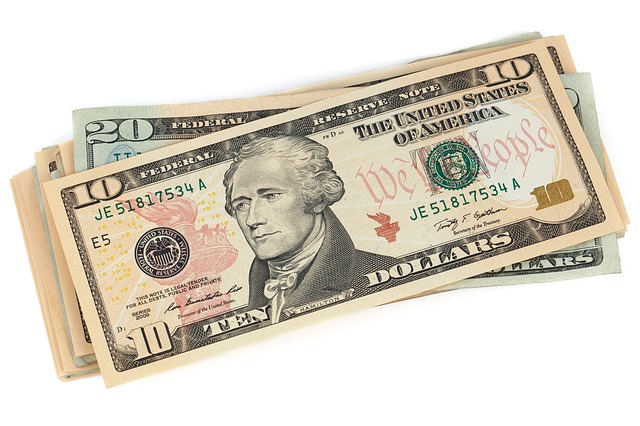 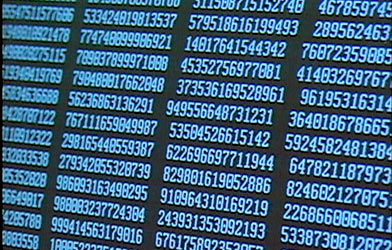 Collective intentionality / intersubjectivity
The intersubjectivity is established through convergence of expectations about self and Others 

    social facts always exceed individual level
    social facts are always intersubjective

E.g.: I can really play ice hockey (I) only if 
   we have shared understandings (intersubjectivity)
   of my role (Me) as well as of role of others (Other) 
   in the game and about what constitutes the game
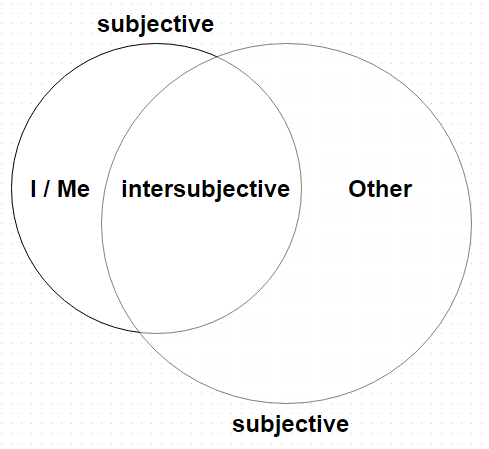 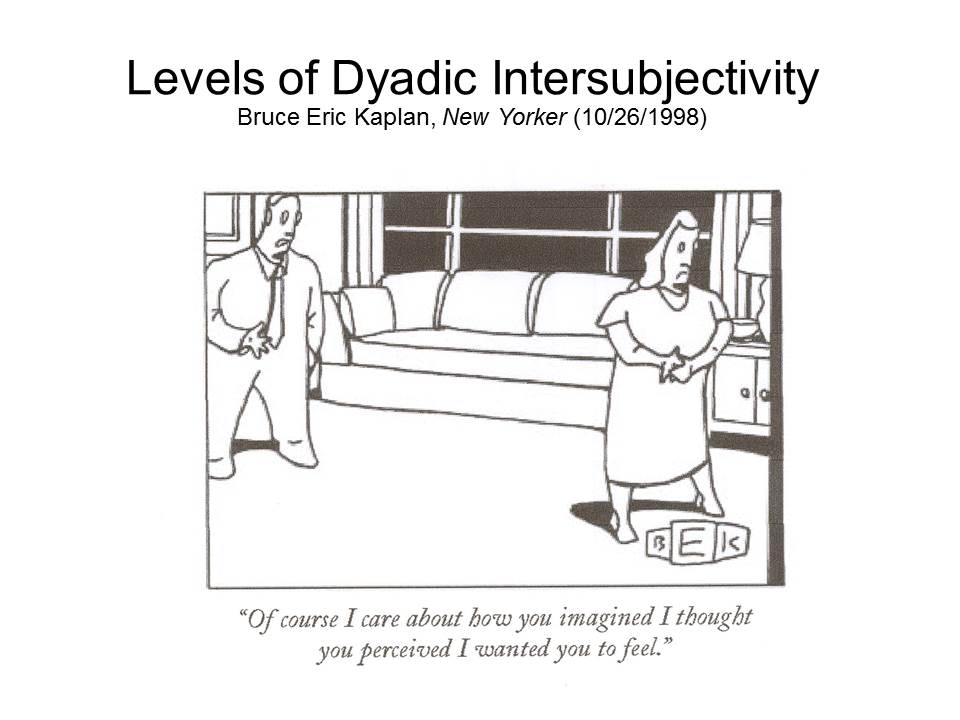 Function assignment
The function of a given object is not inherent, it is assigned to the object by its use

A parallel with Wittgenstein’s “tool theory of meaning” 

General form of a status function:
   X counts as Y in context of Z

E.g.: boots (X) count as goal posts (Y)
   while playing ice hockey at a pond (Z)
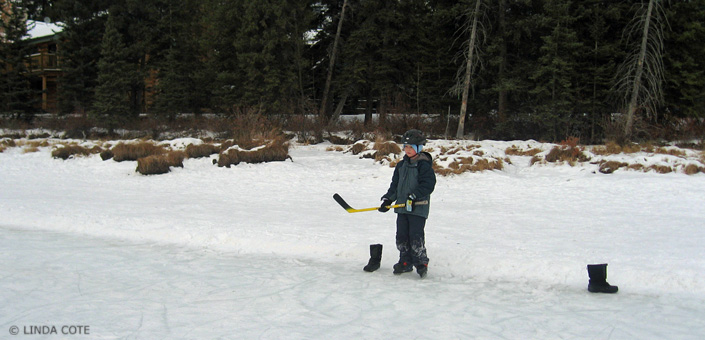 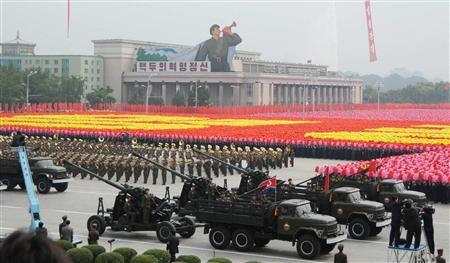 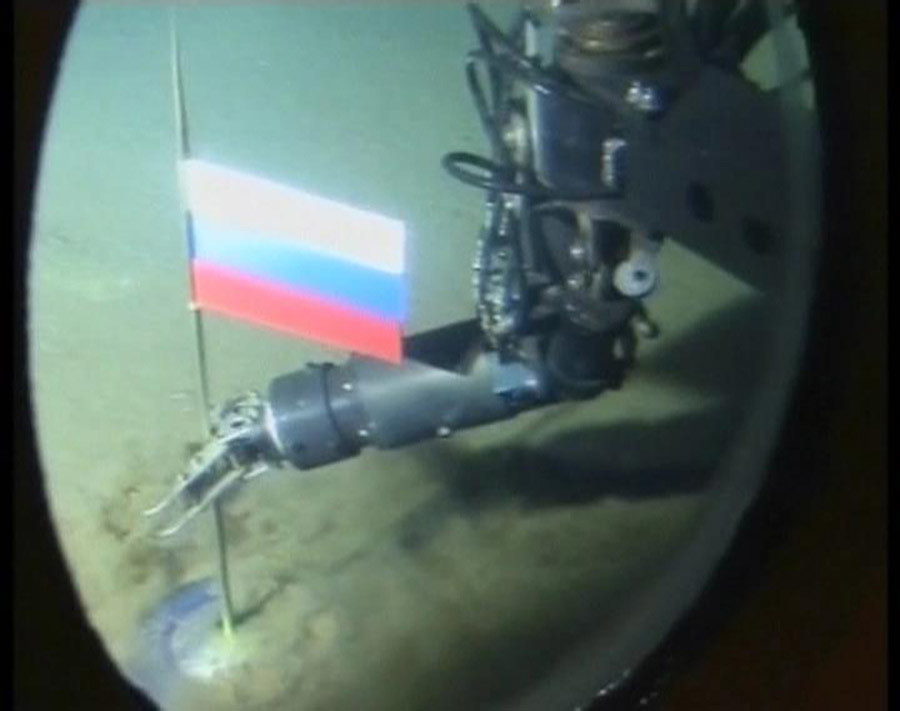 Regulatory vs. constitutive rules
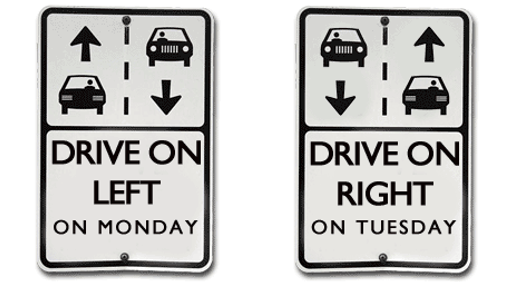 Regulatory rules govern existing activities
    activities do not depend on them

Constitutive rules not only regulate, but also create/constitute given activities
    activities do depend on (are made of) them

Any examples of constitutive rules in international politics?
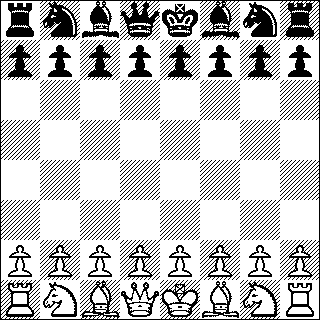 Social construction
Sovereignty as a social construction
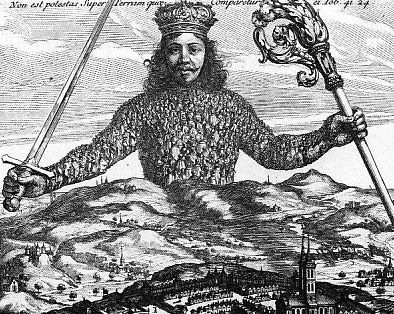 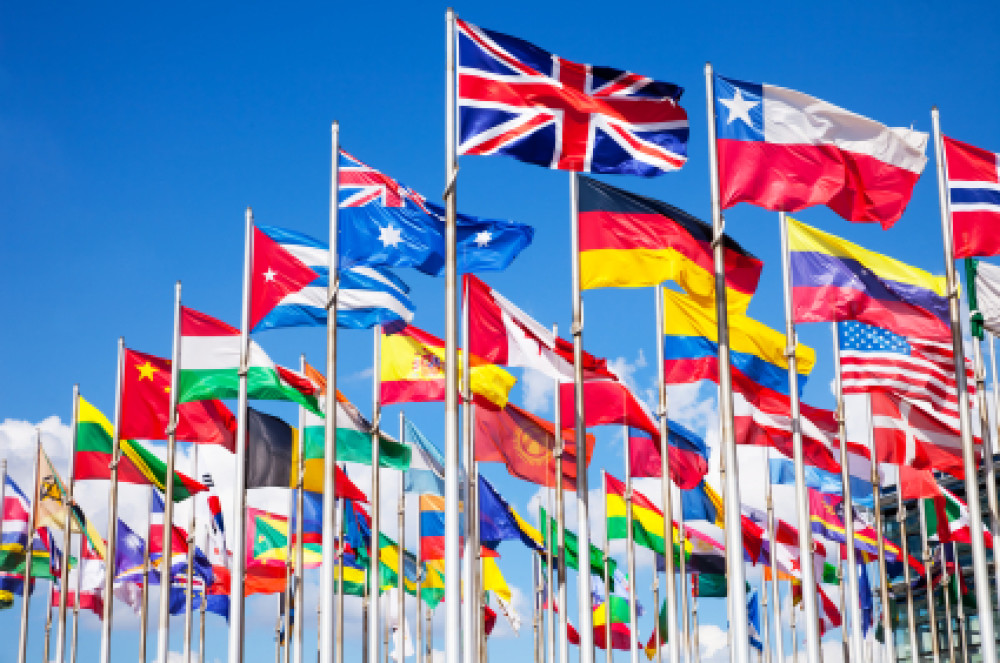 Sovereignty as a social construction
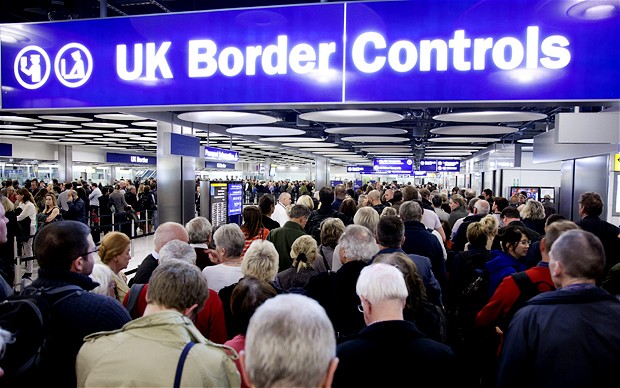 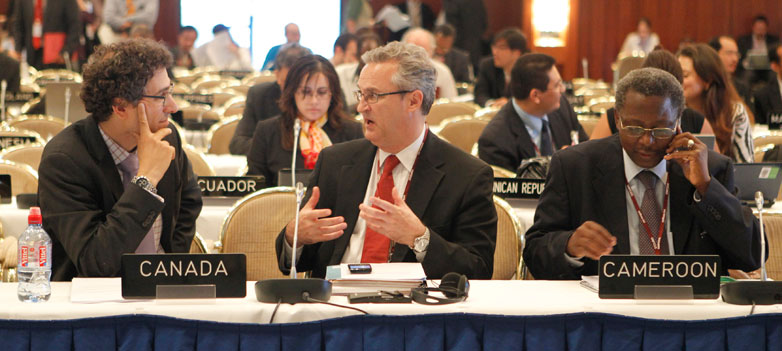 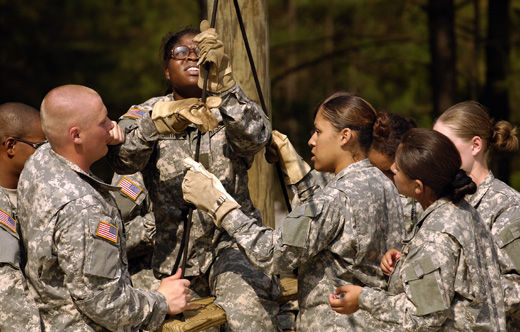 Discourse
Discourse: an institutionalized use of language and other meaning systems (images, gestures etc.) 

Discourse provides, more or less, coherent account of some issue 

It shapes how we speak and think about the issue 

    power is exerted and maintained through discursive operations 

We are embedded in a plurality of overlapping discourses
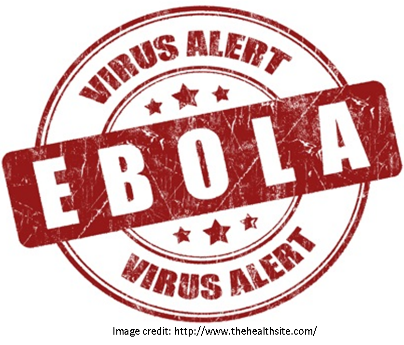 Malthusian discourse
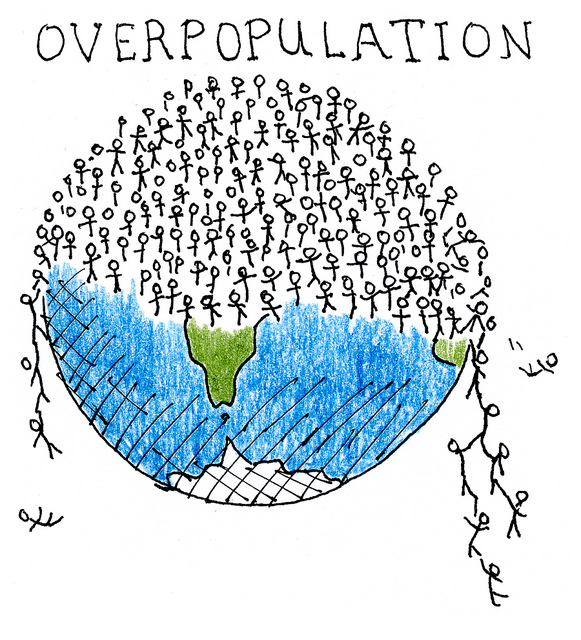 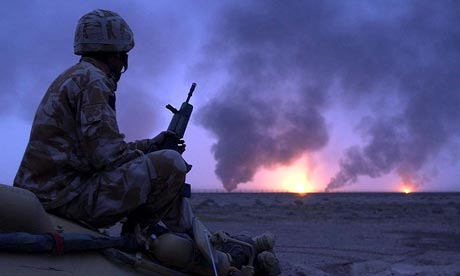 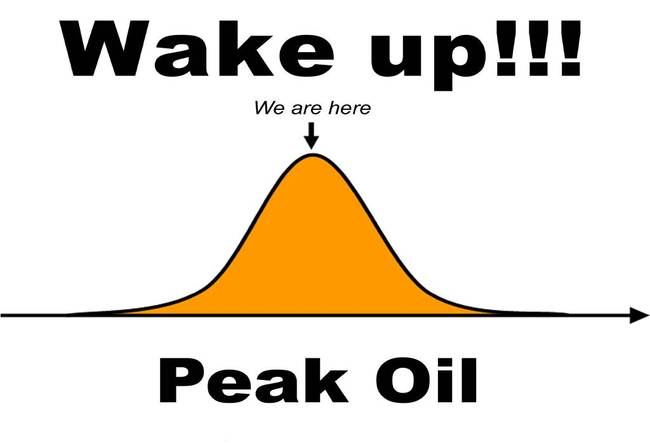 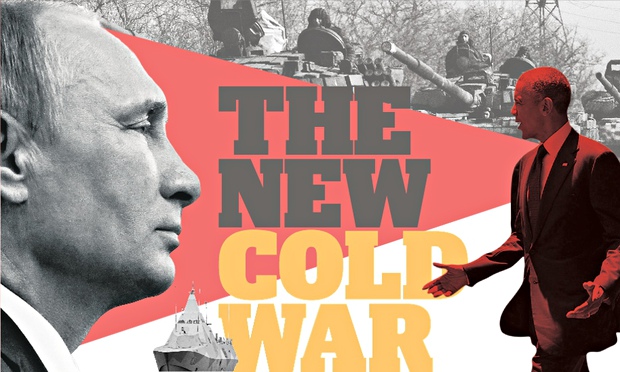 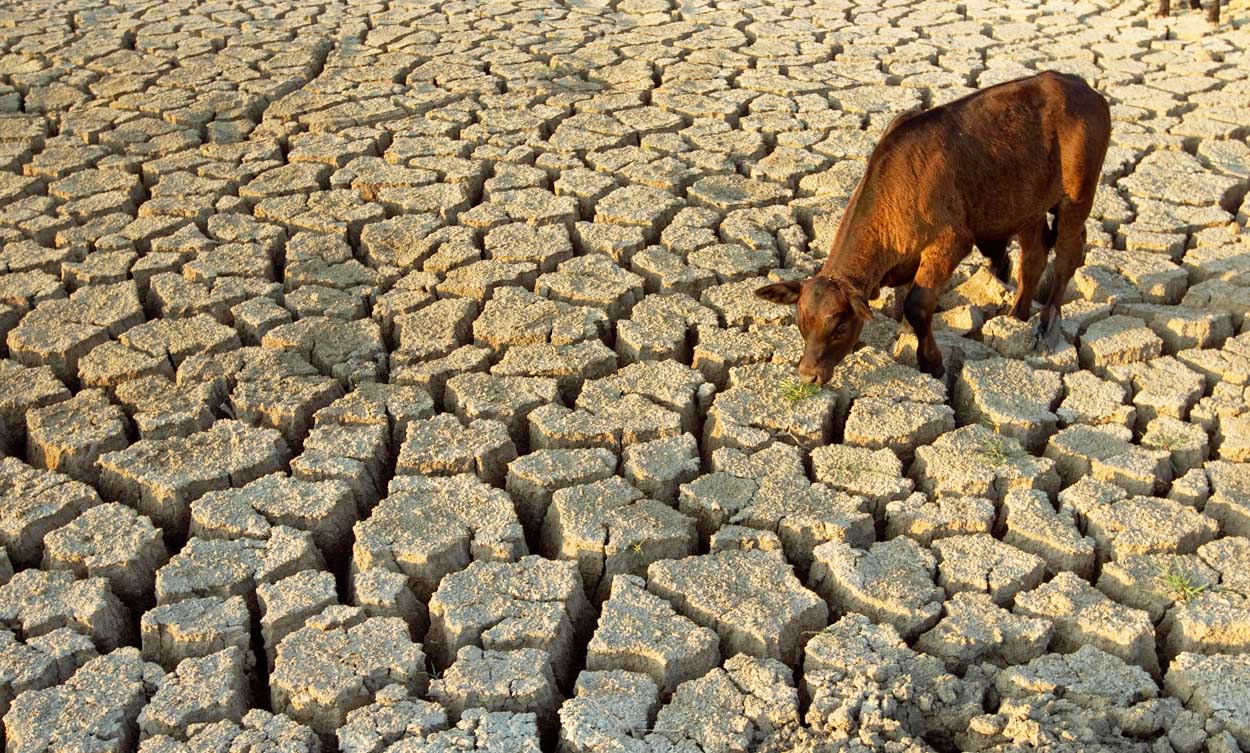 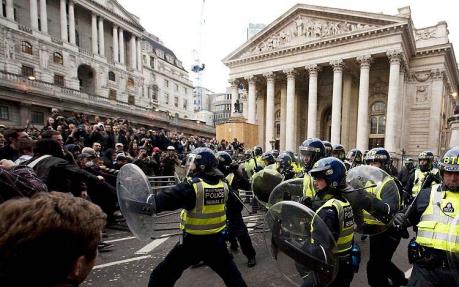 Frame / framing
Frame: a shared interpretative scheme through which actors understand and promote certain version of reality 

Actors – via framing – strategically emphasize or suppress certain aspects of a given issue 

The purpose of framing: promote own interpretation of the issue  make it hegemonic (critically unquestioned)
Framing: climate change
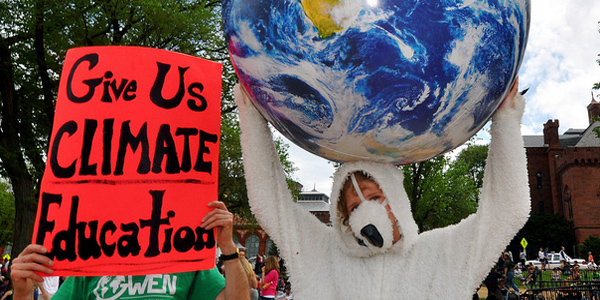 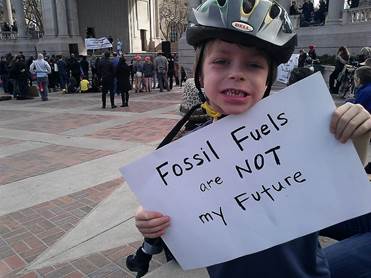 Framing: climate change
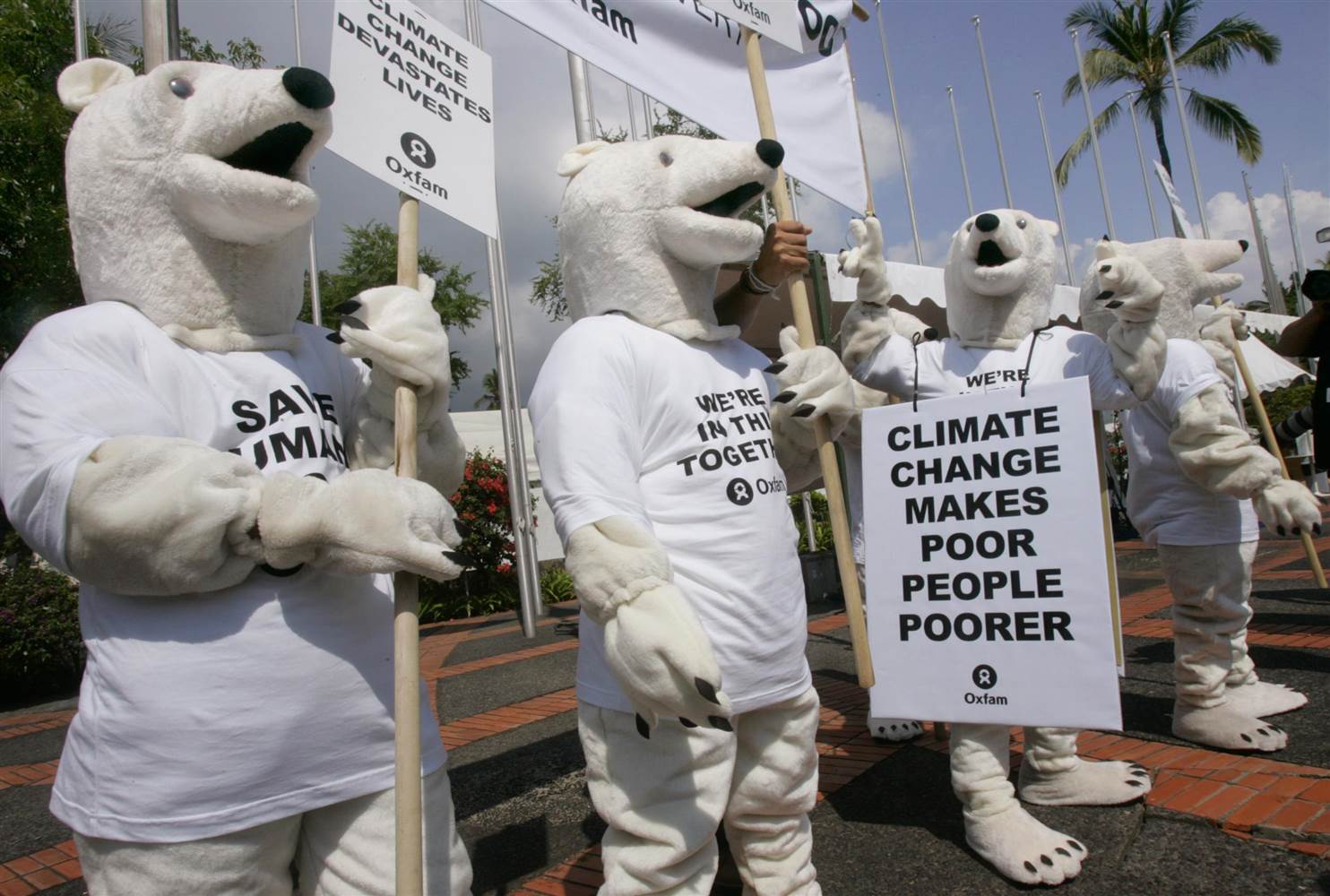 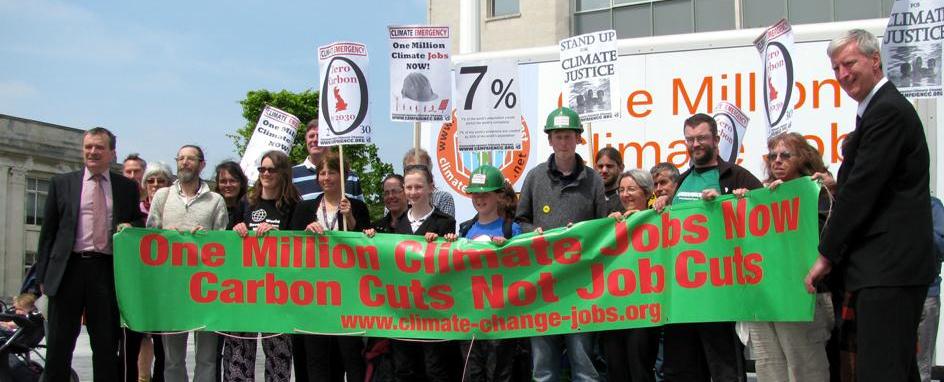 (Contra)framing: climate change
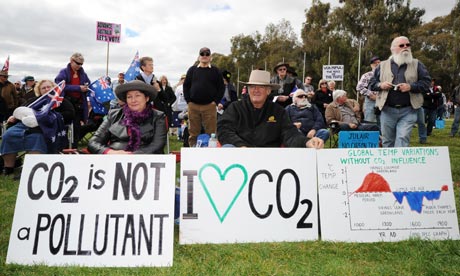 Constructivist analysis: mini-case
Framing of unconventional natural gas resources (UNG) in Russian foreign policy in 2009 - 2011 

RQ: how is the meaning of UNG constructed? Through which frames it is promoted?

For details: http://www.sciencedirect.com/science/article/pii/S0301421514002171
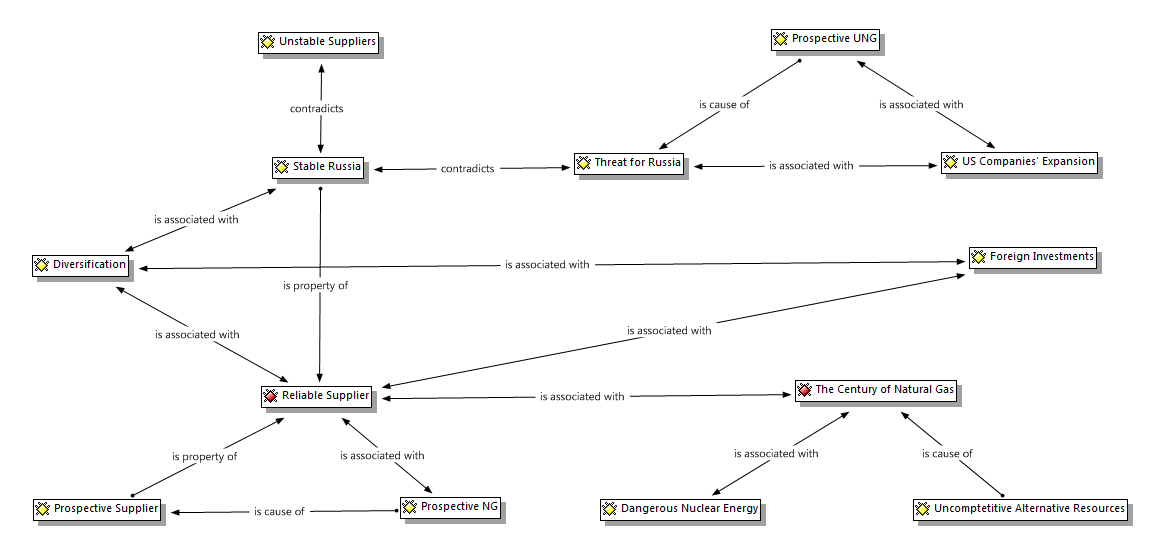 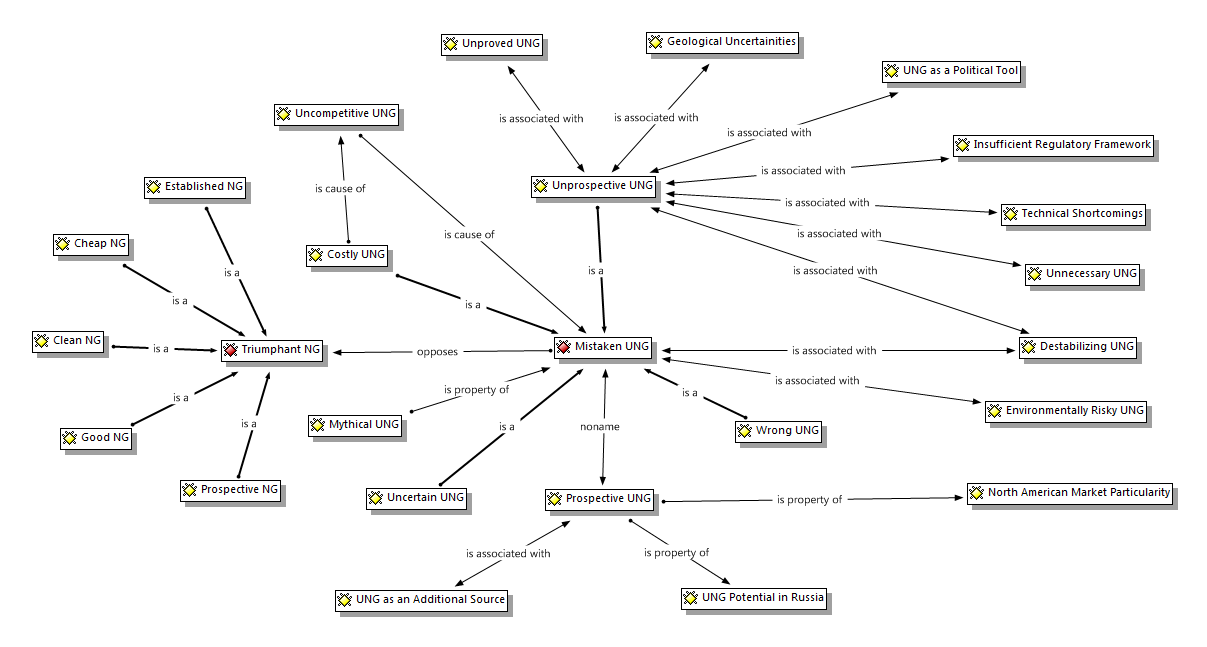 Concluding remarks
Constructivism challenges materialism and essentialism 

Every institution is historically and socially conditioned                       subversive potential 

Constructivism links the use of language with power relationships   emancipatory potential

Constructivism accepted as a (mainly) ontological framework by many post-rationalist approaches (critical approaches, post-structuralism, to some extent New materialism)